PREZI Τι είναι και πως το δημιουργώ
Ένας σύντομος οδηγός
Νίκος Αμανατίδης
17/2/2015
1
Για να δημιουργήσουμε ένα prezi θα πρέπει πρώτα να κάνουμε εγγραφή. http://prezi.com
Νίκος Αμανατίδης
17/2/2015
2
Επιλέγουμε να δημιουργήσουμε εγγραφή ως εκπαιδευτικοί. Είναι δωρεάν και παρέχει πολλές δυνατότητες.
17/2/2015
Νίκος Αμανατίδης
3
Εισάγουμε την διεύθυνσή μας από ένα εκπαιδευτικό e-mail. Για παράδειγμα του σχολικού δικτύου:
Νίκος Αμανατίδης
17/2/2015
4
Αφού κάνουμε εξακρίβωση της διεύθυνσής μας μέσω του e-mail μας, μπορούμε να εισέλθουμε στην κεντρική πλατφόρμα όπου και να ξεκινήσουμε την δημιουργία!
Νίκος Αμανατίδης
17/2/2015
5
Οι επιλογές προτύπων ή ύφους που μας παρέχονται είναι αρκετές και πολύ ενδιαφέρουσες.Επιλέγουμε να δημιουργήσουμε μια καινούργια παρουσίαση.
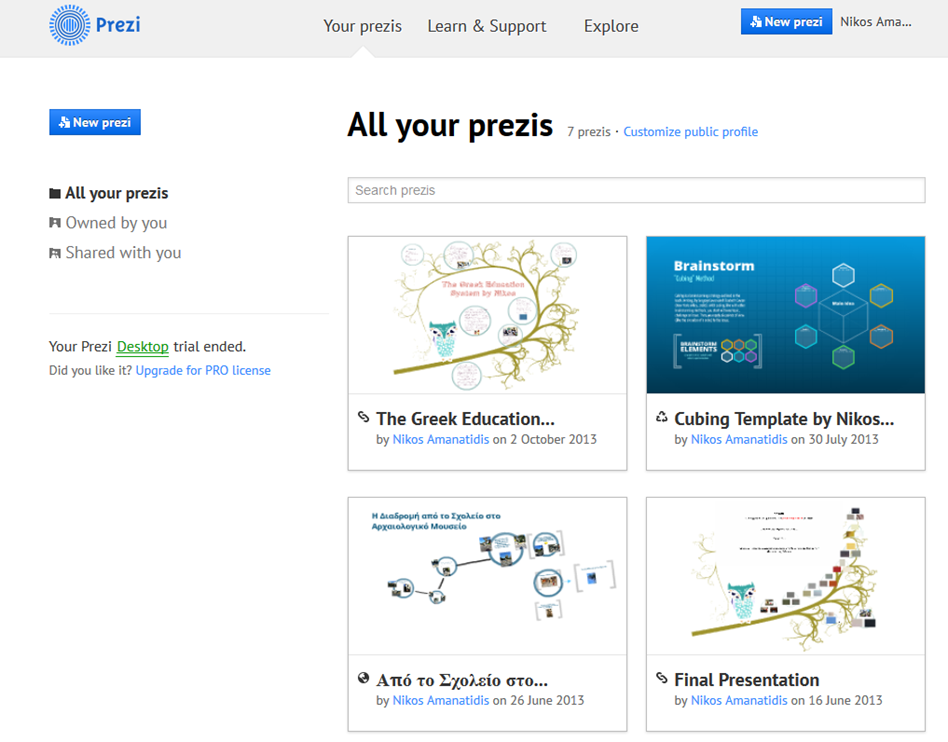 Νίκος Αμανατίδης
17/2/2015
6
Διαλέγουμε πρότυπο…
Νίκος Αμανατίδης
17/2/2015
7
Επιλέγουμε κάτι με βάση τις ανάγκες της παρουσίασης καθώς και τη θεματολογία μας. Πάντα με στόχο την άμεση και αποτελεσματική μετάδοση της πληροφορίας.
Νίκος Αμανατίδης
17/2/2015
8
Επέλεξα εδώ το νερό γιατί το θέμα μου αφορά το συγκεκριμένο στοιχείο. Θα μπορούσε επίσης το πρότυπο να λειτουργήσει και μεταφορικά με αφαιρετική οπικοποίηση της πληροφορίας.
Νίκος Αμανατίδης
17/2/2015
9
Κατά πρώτον επιλέγω και εισάγω τίτλο:
Νίκος Αμανατίδης
17/2/2015
10
Στη συνέχεια προσθέτω τους τίτλους της παρουσίασης σε κάθε βἠμα, χωρίς να το παρακάνω…
Νίκος Αμανατίδης
17/2/2015
11
Συνεχίζω με τα υπόλοιπα βήματα όπως τα slides στο power point. Δεν υπερβάλλω στον αριθμό και στο περιεχόμενο, Είμαι συνοπτικός και περιεκτικός.
Νίκος Αμανατίδης
17/2/2015
12
Μπορώ να προσθέσω και βιντεάκι από το youtube ή δικό μου.
Νίκος Αμανατίδης
17/2/2015
13
Όπως και εικόνα
Νίκος Αμανατίδης
17/2/2015
14
Και εδώ το αποτέλεσμα…
Νίκος Αμανατίδης
17/2/2015
15
Μπορώ να το αποθηκεύσω στην ιστοσελίδα είτε να το μοιραστώ στο facebook, είτε να το κατεβάσω σαν pdf, μια δυνατότητα που μου δίνει ως εκπαιδευτικού χρήστη.
Νίκος Αμανατίδης
17/2/2015
16
Σας ευχαριστώ πολύ!
Νίκος Αμανατίδης
17/2/2015
17